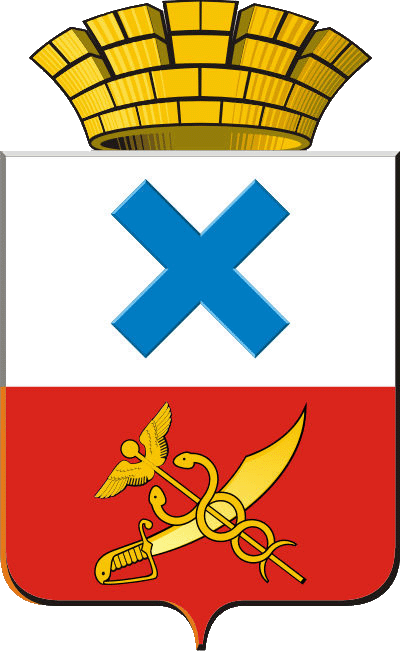 Отчет об исполнении бюджета Муниципального образования город Ирбит за 2022 год  в доступной для граждан форме
1
Используемые понятия и термины
Бюджет – план расходов и доходов на определенный период.
Доходы бюджета – безвозмездные и безвозвратные поступления денежных средств в бюджет.
Расходы бюджета – выплачиваемые из бюджета денежные средства.
Дефицит бюджета – превышение расходов бюджета над его доходами.
Профицит бюджета – превышение доходов бюджета над его расходами.
Бюджетный кредит –  денежные средства, предоставляемые областным бюджетом бюджету муниципального образования на возвратной и возмездной основах.
Муниципальные гарантии – способ обеспечения гражданско-правовых обязательств, в силу которого муниципальное образование (гарант) дает письменное обязательство отвечать за исполнение лицом, которому дается муниципальная гарантия, обязательства перед третьими лицами полностью или частично.
Муниципальная программа – документ стратегического планирования, содержащий комплекс планируемых мероприятий, взаимоувязанных по задачам, срокам осуществления, исполнителям и ресурсам и обеспечивающих наиболее эффективное достижение целей и решение задач социально-экономического развития муниципального образования.
2
Межбюджетные   трансферты    –    денежные    средства,    перечисляемые    из    одного бюджета бюджетной системы Российской Федерации другому (латинское transfero — переношу, перемещаю). 

 Виды  межбюджетных трансфертов

Дотации	                Субсидии               Субвенции

При дотации денежная помощь со стороны бюджета другого уровня не оговаривается никакими условиями (в переводе с латинского dotatio - дар, пожертвование). 
При субсидии средства предоставляются бюджету другого уровня на условиях долевого финансирования расходов (латинское subsidium  - помощь, поддержка).
При субвенции со стороны государства выделяются средства местному бюджету на исполнение переданных государственных полномочий.
3
ДОХОДЫ БЮДЖЕТА
Налоговые доходы
Неналоговые доходы
Безвозмездные поступления
Поступления от уплаты пошлин, сборов, установленных законодательством РФ, а также штрафов за нарушение законодательства, например:
доходы от использования и продажи муниципального имущества и земли,
доходы от  оказания платных услуг,
штрафные санкции,
иные неналоговые доходы
Межбюджетные трансферты
Поступления от уплаты
налогов и сборов,
предусмотренных Налоговым
Кодексом РФ, например:
налог на доходы физических лиц,
акцизы,
земельный налог,
налог на имущество физических лиц,
государственная пошлина,
другие налоги.
Муниципальные учреждения МО город Ирбит
Всего 48 муниципальных учреждений
Муниципальные унитарные предприятияГородского округа «город Ирбит» Свердловской области
На 01.01.2023 года на территории ГО город Ирбит действует 8
  муниципальных унитарных предприятий:

1. МУП МО город Ирбит «Ирбит-Авто-Транс»;
2. МУП МО город Ирбит «Городские тепловые сети»;
3. МУП ГО город Ирбит «Водоканал-Сервис»;
4. МУП ГО город Ирбит «Жилкомсервис»; 
5. МУП ГО город Ирбит «Комбинат питания»; 
6. МУП МО город Ирбит «Ресурс»;
7. МУП БОН «Рембыттехника» МО город Ирбит ; 
8. МУП МО город Ирбит «Аптека № 59».
Объем инвестиций в экономику города
млн. рублей
*- предварительно
Обеспеченность торговыми площадями
 на 1000 жителей, кв. м.
Оборот крупных и средних 
предприятий города
млн. рублей
*- предварительно
9
Объем инвестиций в экономику города
млн. рублей
*- предварительно
10
Обеспеченность торговыми площадями
 на 1000 жителей, кв. м.
Открытие новых объектов потребительского рынка в 2022 году
Открыто 28 объектов потребительского рынка
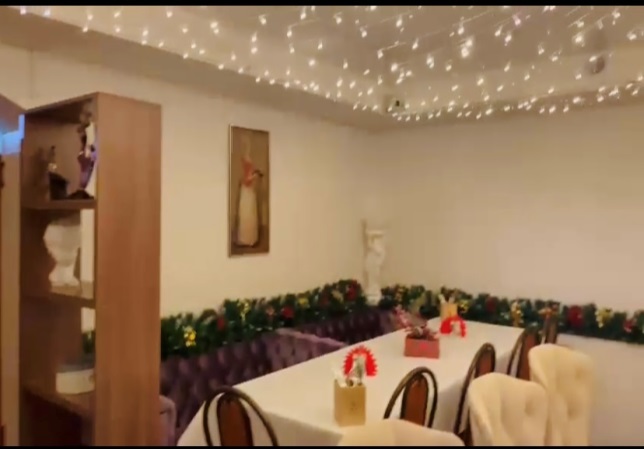 17 объектов торговли
6 объектов общественного питания
5 объектов бытового обслуживания
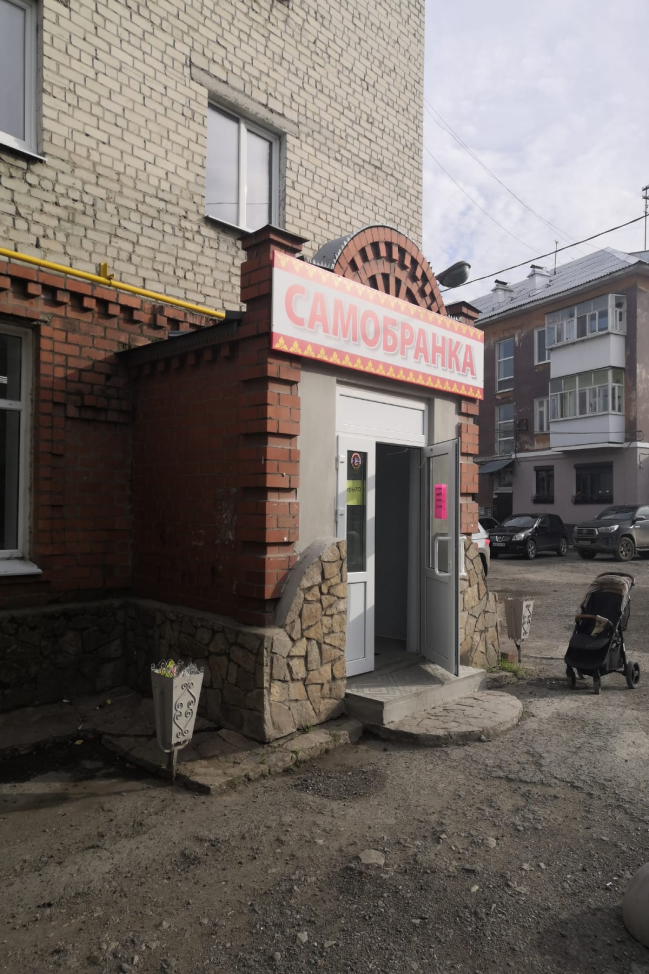 Создано 42 рабочих мест
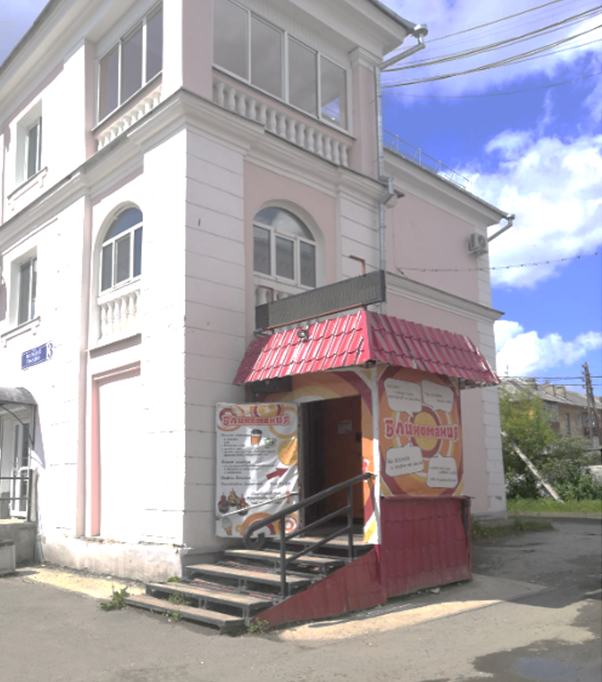 Объем инвестиций составил более 38 млн. руб.
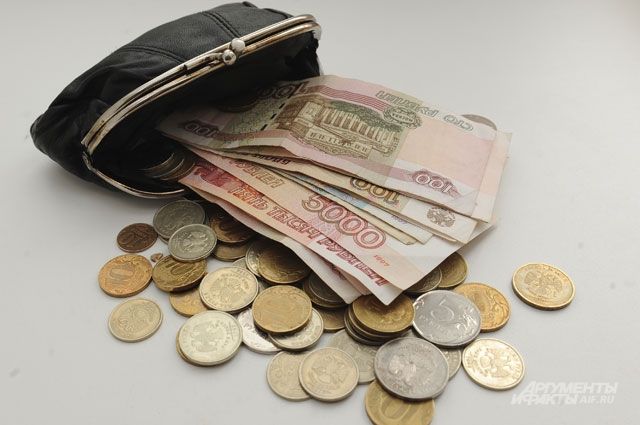 Доходы населения
Среднемесячная заработная плата по Городскому округу «город Ирбит» Свердловской области
2021 год – 38 849 руб.
2022 год – 42734 руб. (предварительно)
с 01.01.2023 года:
МРОТ – 16 242 рублей
Прожиточный минимум – 14 375 рублей на душу населения
13
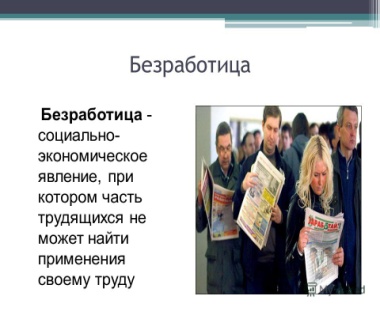 Динамика уровня безработицы
Демография
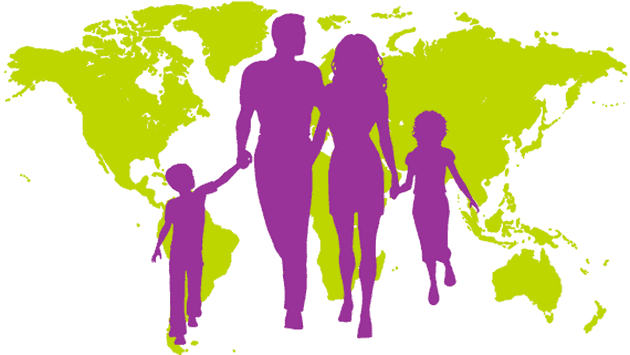 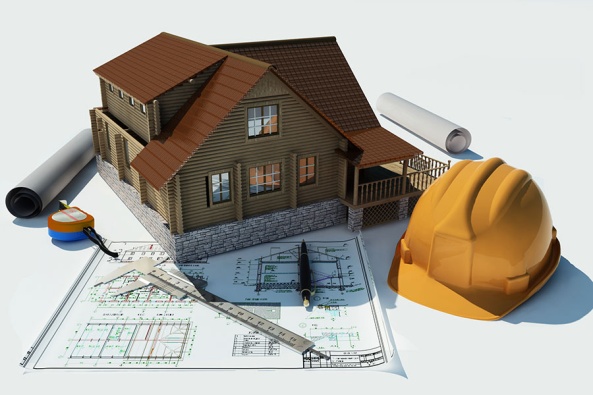 Жилищное строительство
кв. метров
Межведомственная комиссия 
по вопросам укрепления финансовой 
самостоятельности бюджета
Сумма погашенной недоимки в 2020-2022 годах, млн. рублей
17
(млн.руб.)
Общие    характеристики    бюджета
18
Объем   доходов   бюджета  в  расчете  на одного  жителя  в  динамике
Исполнение  бюджета  по  доходам
19
Налог на доходы физических лиц
Исполнение   бюджета  по  доходам
20
20
Налог, взимаемый в связи с упрощенной системы налогообложения
Исполнение   бюджета   по  доходам
21
Налог, взимаемый в связи с применением патентной системы налогообложения
Исполнение   бюджета   по  доходам
22
Доходы от использования имущества
Исполнение   бюджета   по   доходам
23
Доходы   от   реализации   имущества
Исполнение   бюджета   по  доходам
24
24
Штрафы, санкции, возмещение ущерба
Исполнение  бюджета  по  доходам
25
Межбюджетные трансферты в общем объеме доходов
Межбюджетные     отношения
26
Динамика поступлений межбюджетных трансфертов, млн.руб.
Межбюджетные     отношения
27
Динамика безвозмездных поступлений в бюджет ГО город Ирбит
Исполнение  бюджета  по  доходам
Объем безвозмездных поступлений в расчете на одного жителя в динамике
Исполнение  бюджета   по   доходам
29
Динамика расходов бюджета в расчете на одного жителя
31
Структура расходов                                                                                                                                      (млн. руб.)
32
Расходы в области национальной экономики (в  млн.руб.)
33
Расходы   на    ЖКХ               (в  млн.руб.)
34
Расходы  на  образование             (в млн.руб.)
35
Расходы на культуру  (в млн.руб.)
36
Реализация Муниципальных программ в 2022 году
15 муниципальных программ (34 подпрограммы), финансируемых из средств местного бюджета, в т.ч. 8 программ (15 подпрограмм) обеспечены софинансированием из средств областного и федерального бюджетов.
37
Муниципальная программа «Развитие системы образования в Городском округе «город Ирбит» Свердловской области до 2024 года»
тыс. рублей
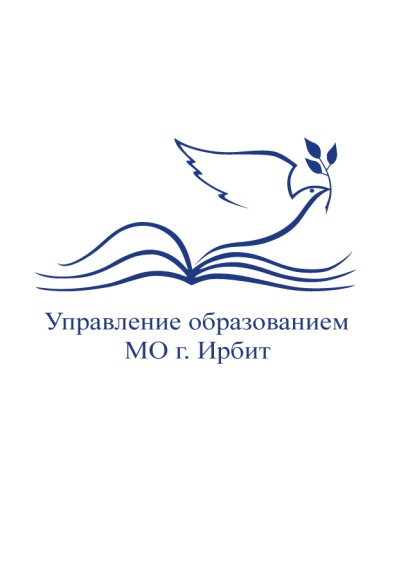 СИСТЕМА ОБРАЗОВАНИЯ 
     МО город ИРБИТ
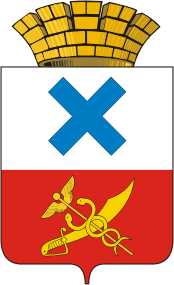 ОБЩЕОБРАЗОВАТЕЛЬНЫЕ 
ОРГАНИЗАЦИИ
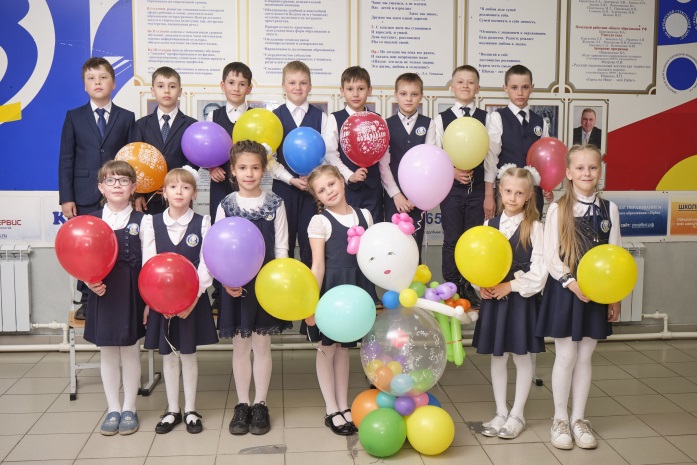 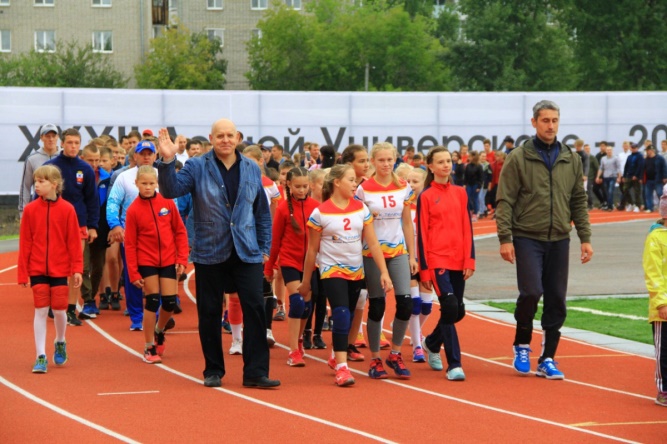 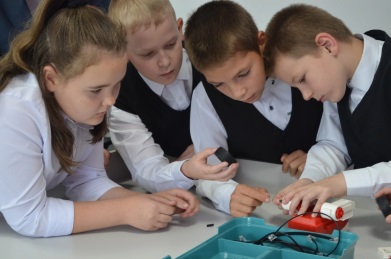 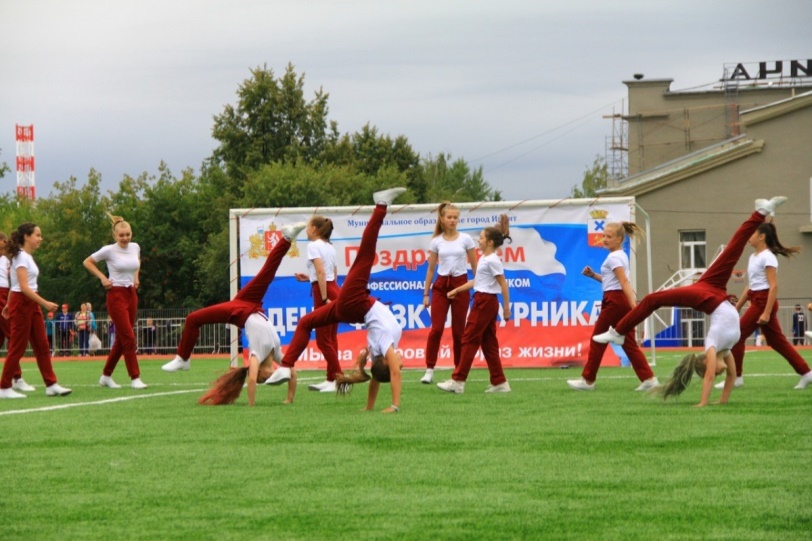 8
ДОШКОЛЬНЫЕ
ОБРАЗОВАТЕЛЬНЫЕ 
ОРГАНИЗАЦИИ
20
ОРГАНИЗАЦИИ
ДОПОЛНИТЕЛЬНОГО 
ОБРАЗОВАНИЯ
3
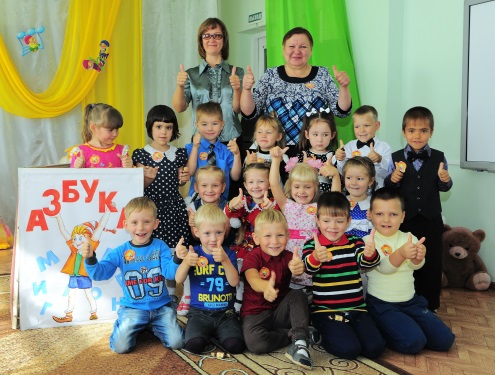 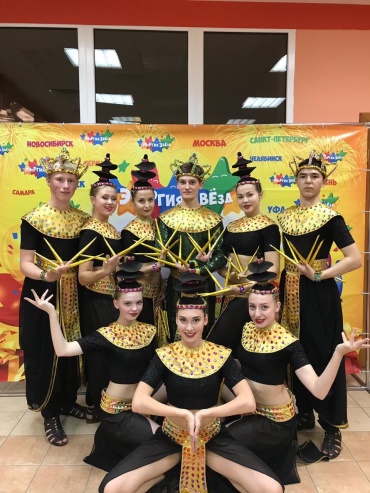 1
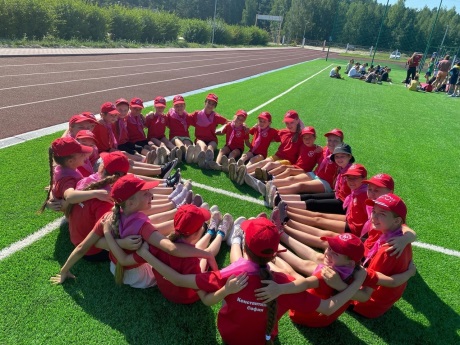 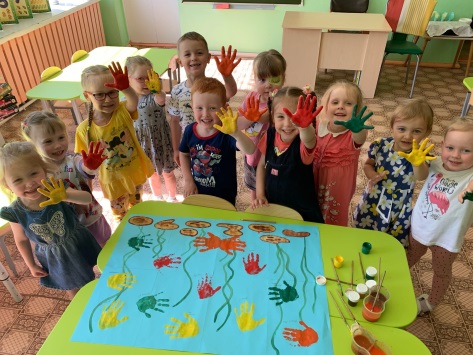 УЧРЕЖДЕНИЕ СОПРОВОЖДЕНИЯ
Система образования Городского округа «город Ирбит» Свердловской области
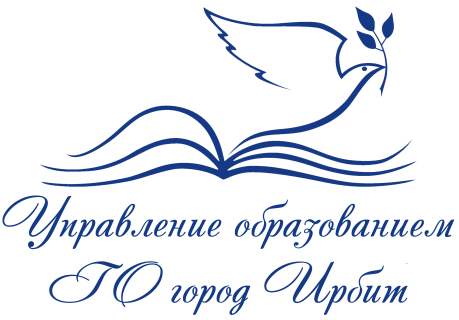 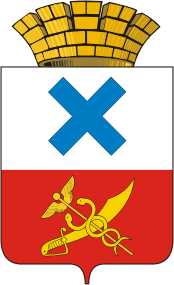 Показатели развития системы образования
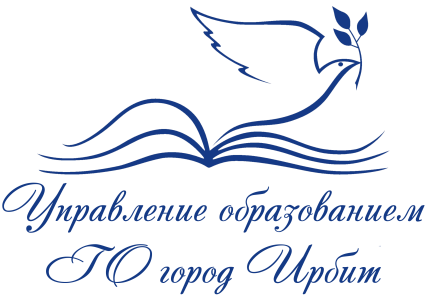 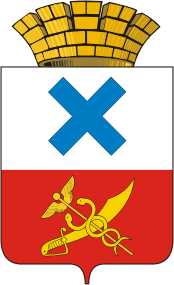 Изменение контингента обучающихся 
за три года
41
Развитие 
материально-технической базы образовательных организаций
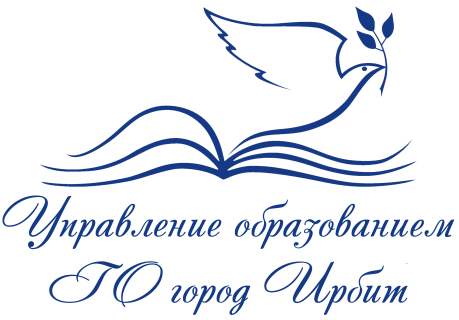 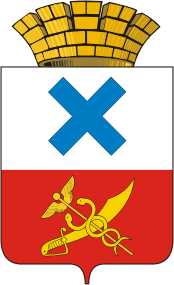 Бюджет системы образования (руб.)
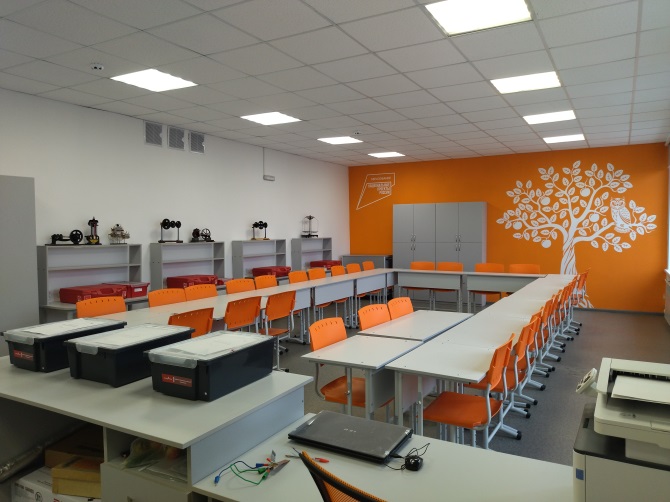 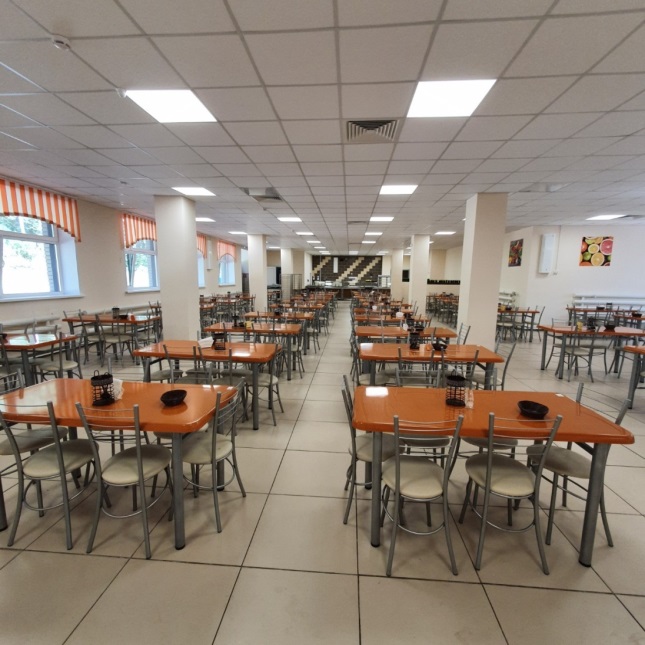 Участие образовательных организаций 
в реализации целевой программы
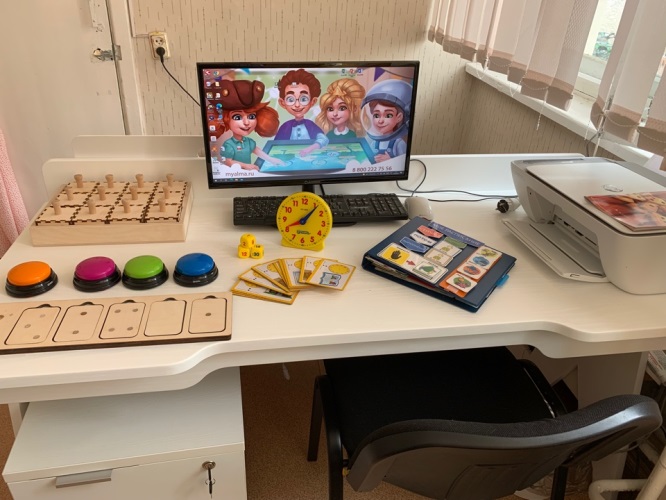 Приобретение учебников в 2022 году
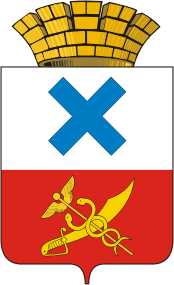 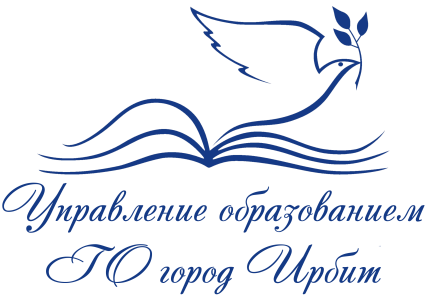 43
Единый государственный экзамен
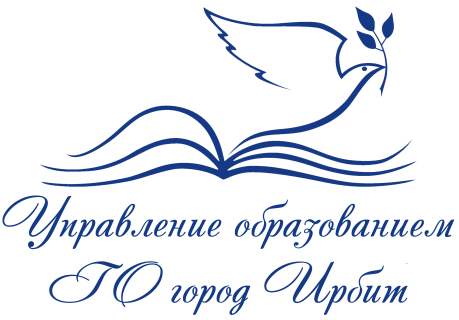 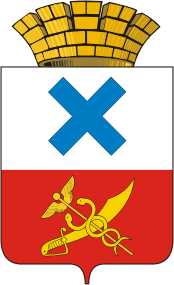 Результаты независимой экспертизы оценки качества образования выпускников общеобразовательных учреждений города Ирбита на протяжении рада лет сопоставимы или выше среднеобластных и общероссийских. Самыми востребованными предметами для выпускников 11-х классов являются математика профильная, обществознание, биология, физика. Эта же тенденция наблюдается и в целом по Российской Федерации.
Учащиеся, набравшие наивысшие баллы по предметам в 2022 году
Выпускники, награжденные медалями 
«За особые  успехи в учении»
Результаты ЕГЭ по русскому языку выпускников города Ирбита
Достижения 
педагогов и обучающихся 
образовательных организаций
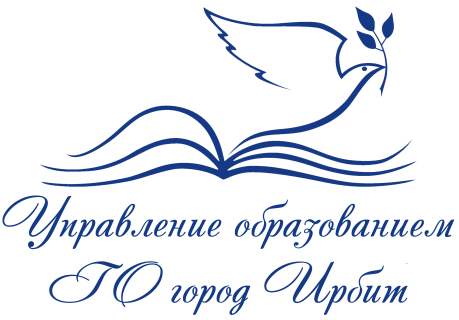 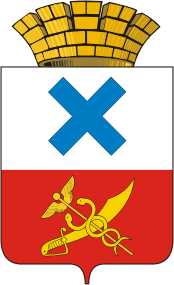 Участие педагогов города Ирбита в конкурсах профессионального мастерства
Учащиеся - обладатели премии Губернатора Свердловской области
Региональный этап V Всероссийского конкурса профессионального мастерства «Учитель-дефектолог России – 2022». 
                     Финалист – Бессонова Евгения Сергеевна–   
                     учитель- дефектолог МАДОУ «Детский сад № 9».

Региональный этап открытого заочного Всероссийского смотра - конкурса на лучшую постановку физкультурной работы и развитие массового спорта среди школьных спортивных клубов в номинации «Лучший руководитель школьного спортивного клуба». 
                    Победитель – Кошелев Данил Анатольевич, 
                    учитель физической культуры МАОУ «Школа № 10» 

Городской конкурс «Учитель года».
                   Абсолютный победитель – Лавринова Лидия Александровна, 
                    учитель МАОУ «Школа № 9».

Городской конкурс «Педагогический дебют».
                   Абсолютный победитель – Иванова Марина Владимировна, 
                    воспитатель МАДОУ «Детский сад № 6».

Педагоги-лауреаты премии Губернатора в 2022 году:
	Лазуков Михаил Яковлевич, МАОУ «Школа № 18»
	Мерлин Михаил Васильевич, МАОУ «Школа № 10»
	Толмачев Владислав Григорьевич, МАОУ «Школа № 13»
	Шушарин Владимир Валентинович, МАОУ «Школа № 13»
2020 год: Тимофеев Максим, ДЮСШ
2021 год: Аксенов Вячеслав , ОУ № 8,
                 Лопатников Кирилл , ОУ № 9,
                 Маркова Анастасия, ОУ № 9,
                 Медведев Матвей, ОУ № 13,
                 Удинцев Олег, ОУ № 13,
                 Кузнецова Светлана, ОУ № 13,
                 Сахаров Дмитрий , ОУ № 10, 
                 Удинцева Анастасия, ОУ № 18
2022 год   Деринг Дарья, ОУ № 10, 
                  Кузнецова Светлана, ОУ № 13,
                  Ильин Максим, ОУ № 13,
                  Киселев Кирилл, ОУ № 13,
                  Кривоногов Дмитрий, ОУ № 18
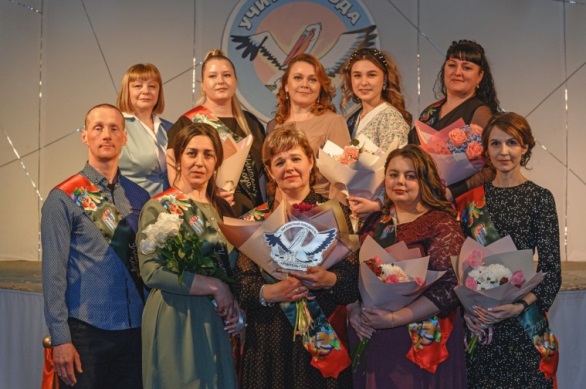 Организация отдыха детей 
и их оздоровления
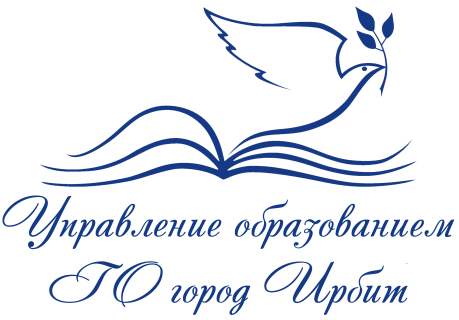 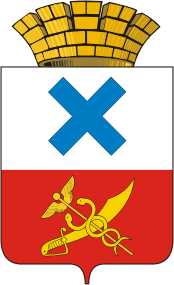 Эффективная организация отдыха детей и их оздоровления, развитие системы внеурочной, сезонной занятости несовершеннолетних в Городском округе «город Ирбит» Свердловской области является одной из наиболее актуальных задач.
Основные формы 
организации отдыха и оздоровления детей
Финансирование  оздоровительной кампании
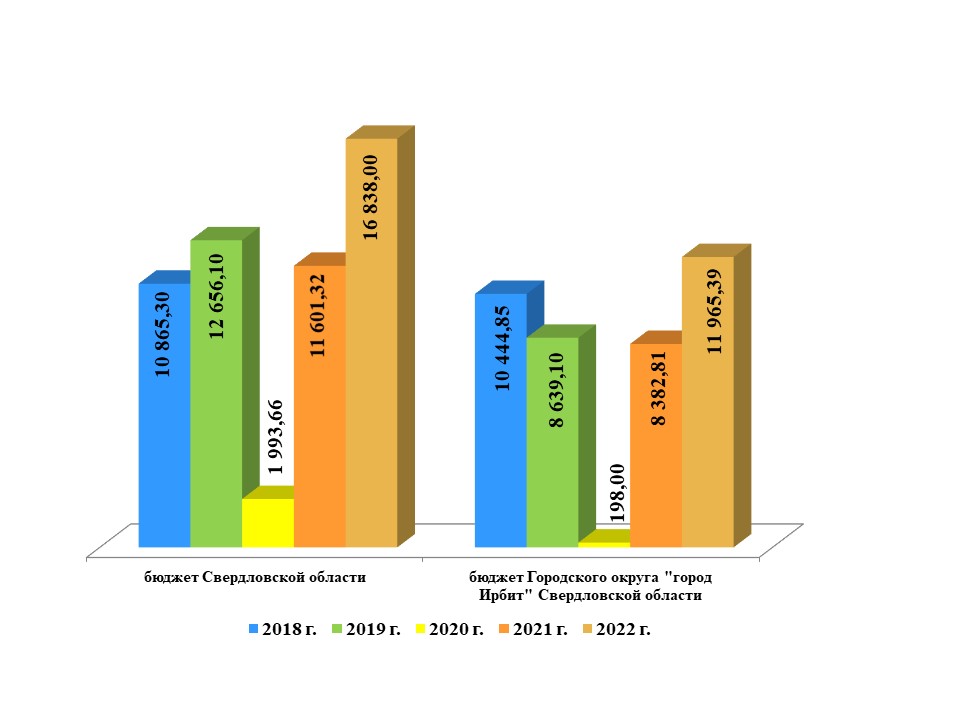 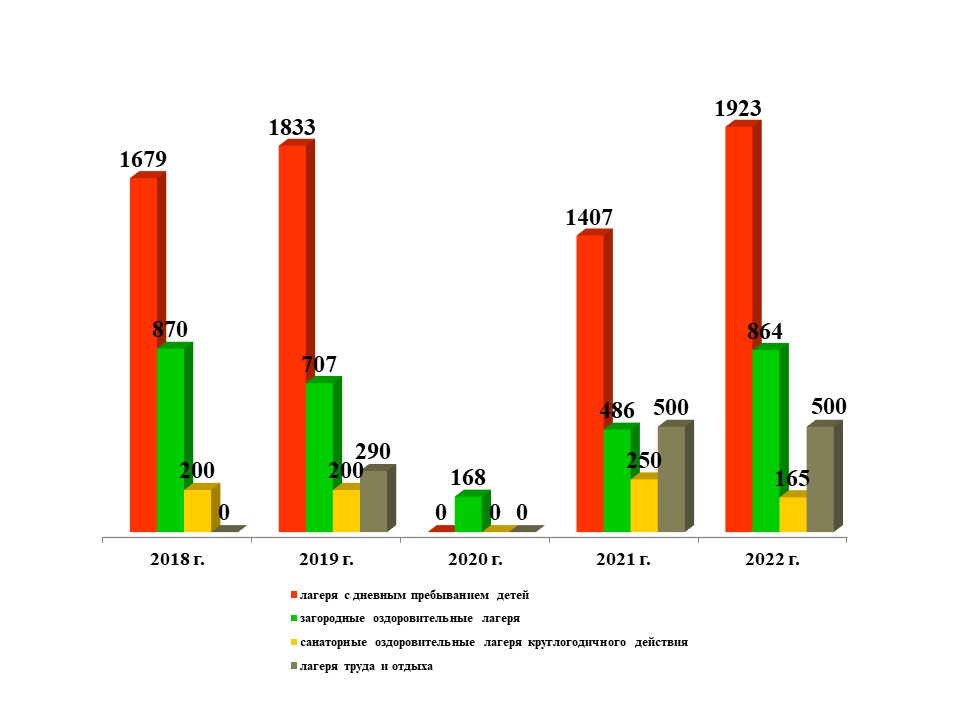 Развитие материально-технической базы 
загородного лагеря (тыс.руб.)
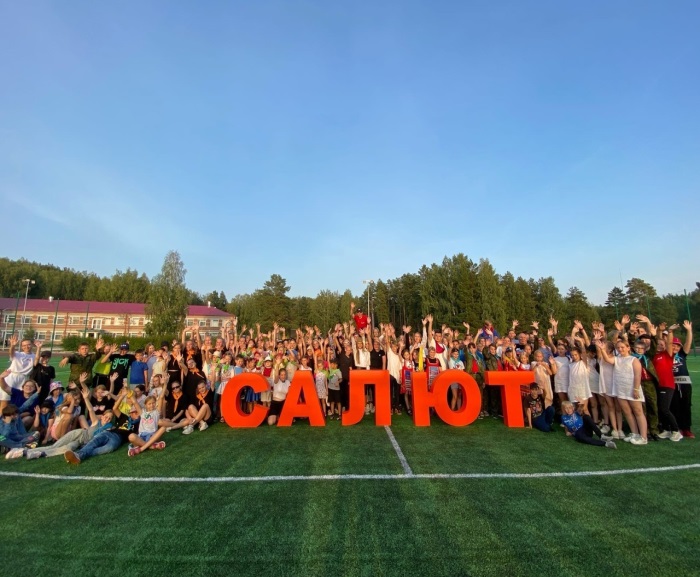 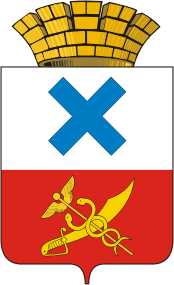 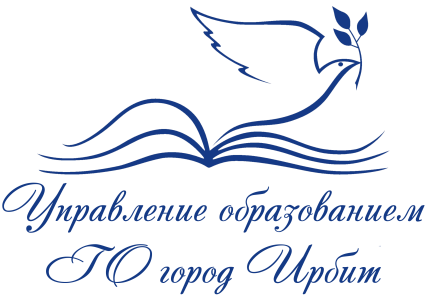 Деятельность 
МАОУ ДО «Ирбитская ДЮСШ»
96 выездов совершила спортивная школа за 2022 год:
Международные соревнования – 1 чел., серебряный призер.
Первенство России, Всероссийские соревнования и УрФО – 58 победителей и призеров.
Отборочные первенства Свердловской области – 64 победителя и призера.
Областные и региональные соревнования – 143 победителя и призера.

Присвоение спортивных разрядов и званий:  
КМС – 5 чел.;
спортивный разряд I – 23 чел.;
спортивный разряд II-III – 101 чел.;
массовые спортивные разряды – 225 чел.;
звание «Мастер спорта России» - 1 чел.
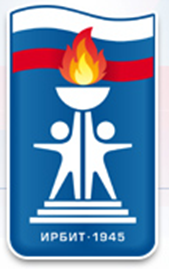 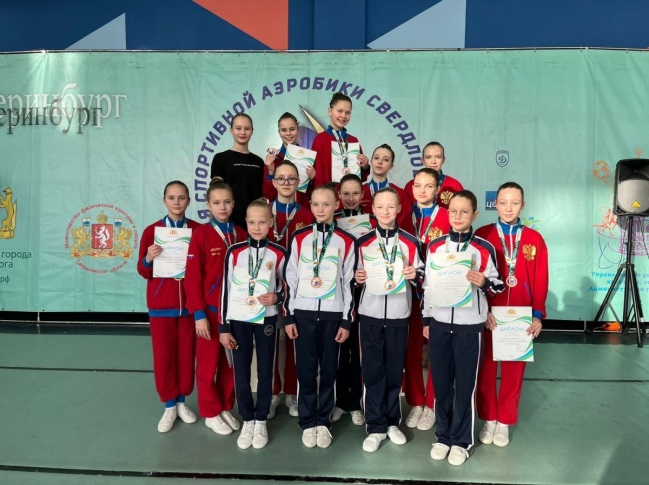 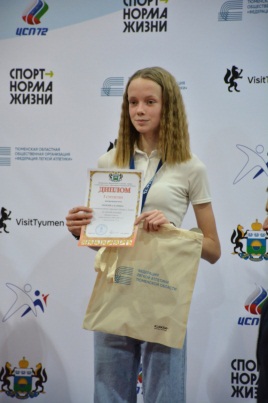 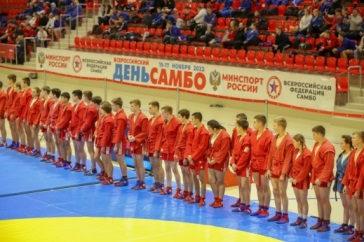 47
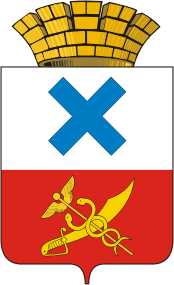 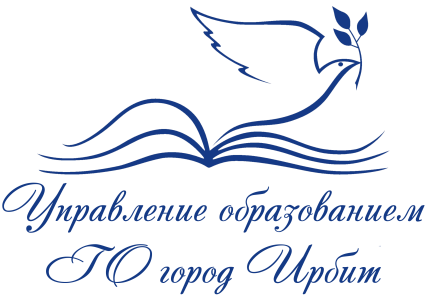 Деятельность 
МАОУ ДО «Центр детского творчества»
Коллективы ЦДТ за 2022 год приняли участие в 38 конкурсах:

Международные конкурсы – 209 победителей
Всероссийские конкурсы – 298 победителей 
Областные конкурсы – 92 победителя
Всероссийские робототехнические соревнования – 10 победителей 
Региональные робототехнические соревнования – 6 победителей
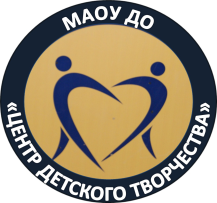 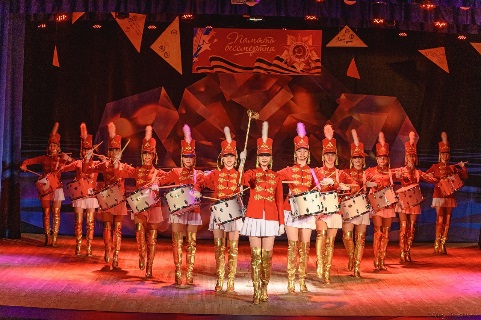 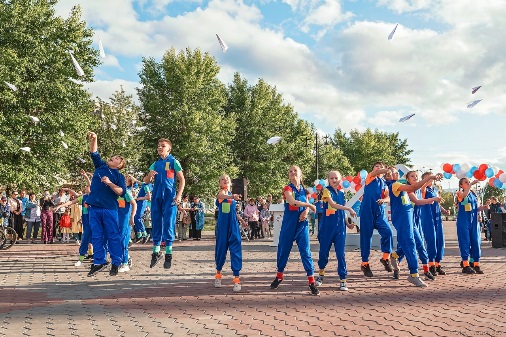 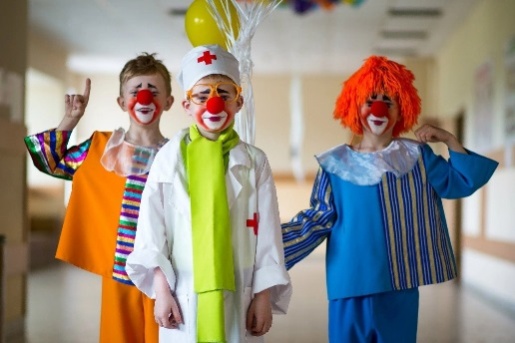 48
Муниципальная программа «Развитие жилищно-коммунального хозяйства и повышение энергетической эффективности в Городском округе «город Ирбит» Свердловской области до 2024 года»
тыс. рублей
* в 2021 году финансирование расходов осуществлялось в рамках подпрограммы – Предоставление субсидии на возмещение затрат организациям, оказывающим услуги бань в Муниципальном образовании  город Ирбит до 2024 года
Муниципальная программа «Развитие туризма на территории Городского округа «город Ирбит» Свердловской области до 2024 года»
тыс. рублей
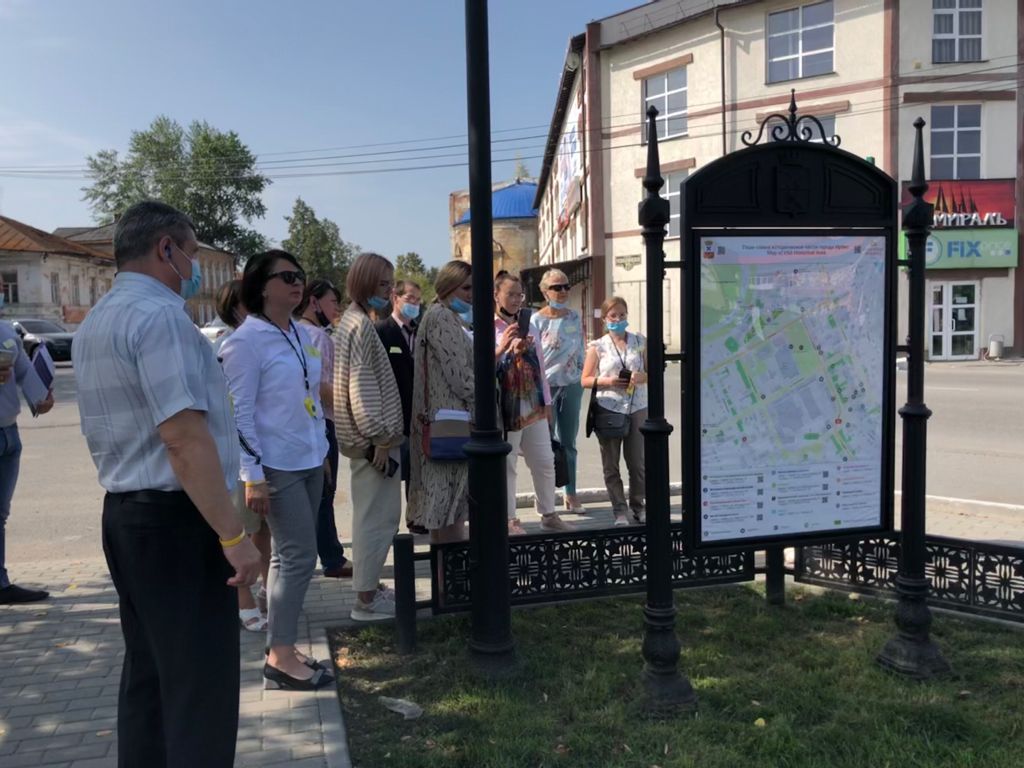 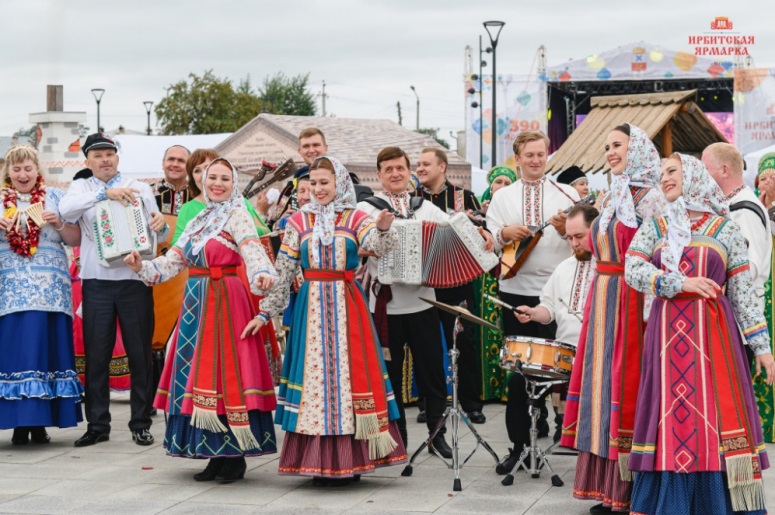 Муниципальная программа «Развитие сферы культуры в Городском округе «город Ирбит» Свердловской области до 2024 года»
тыс. рублей
Динамика показателей культурно-досуговой сферы в ГО город Ирбит (ДК им. В.К.Костевича)
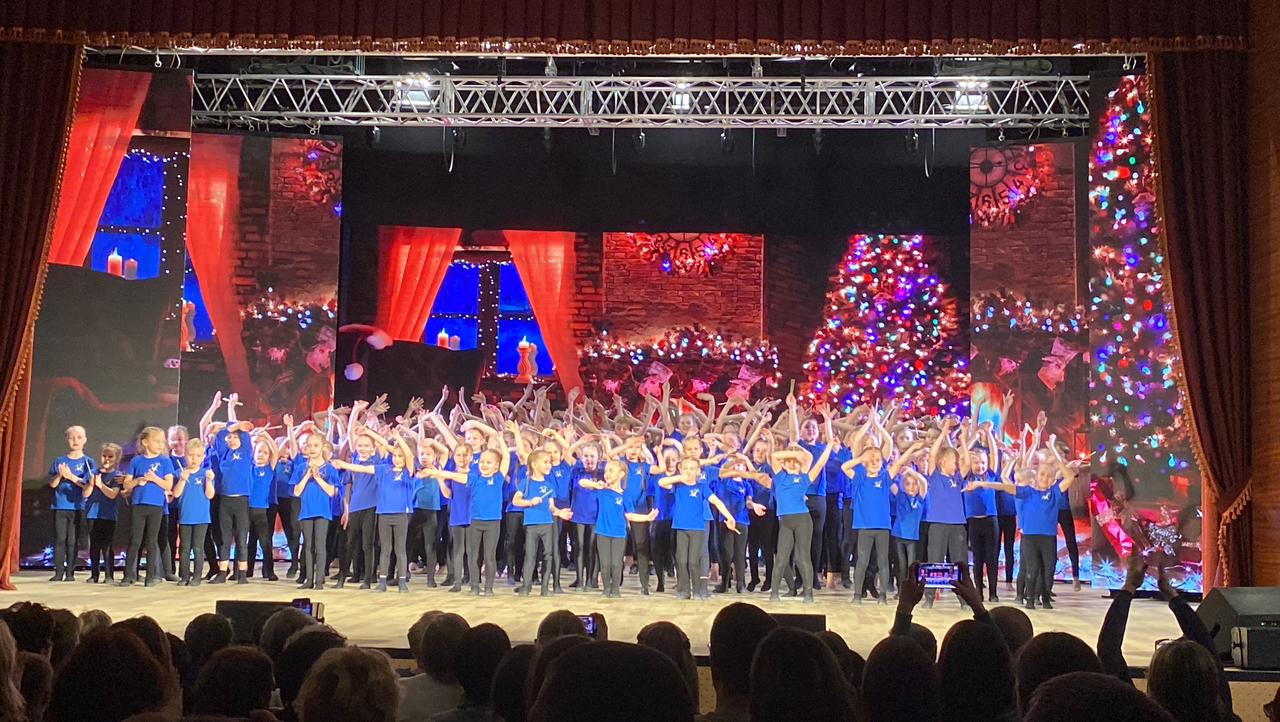 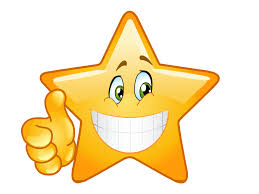 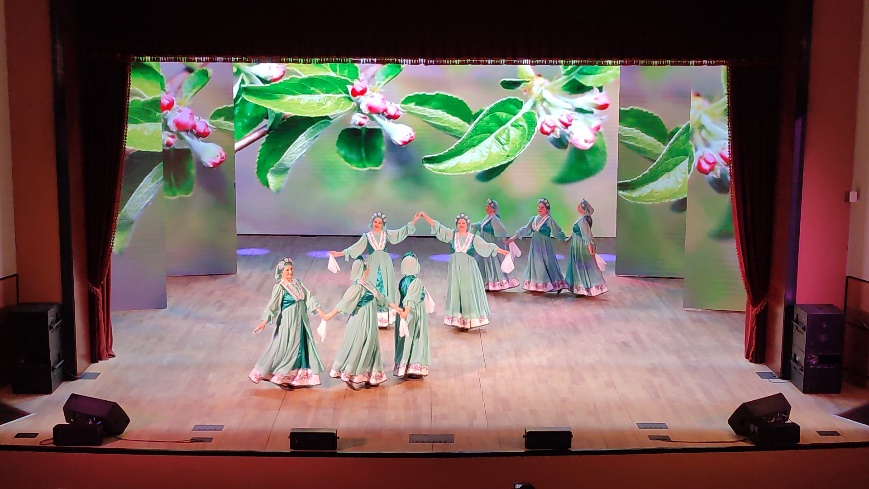 52
Динамика основных показателей деятельности «Ирбитского драматического театра им.А.Н.Островского»
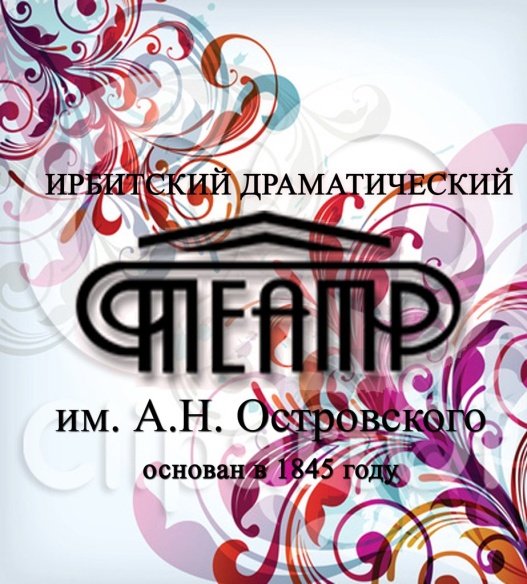 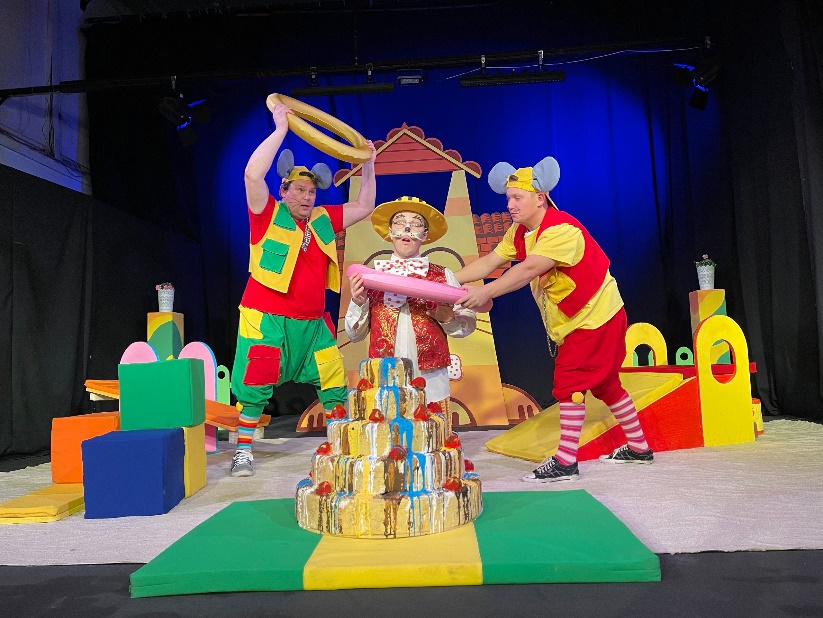 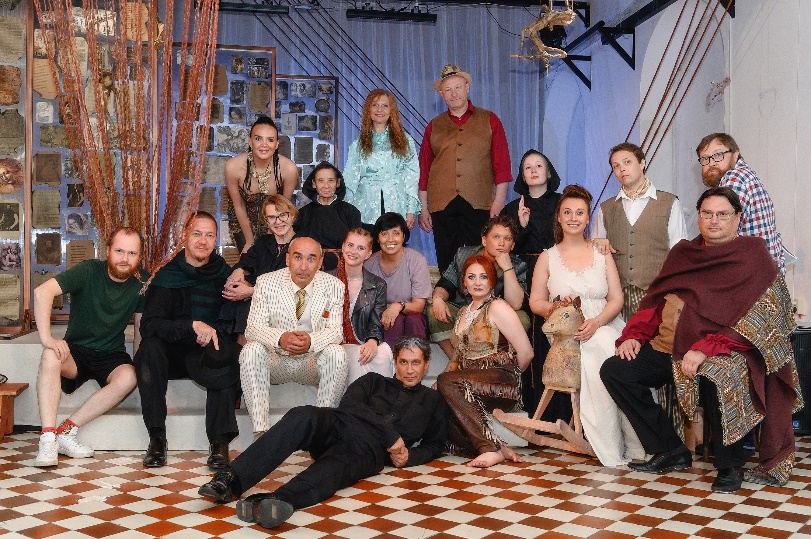 53
Динамика основных показателей деятельности библиотек
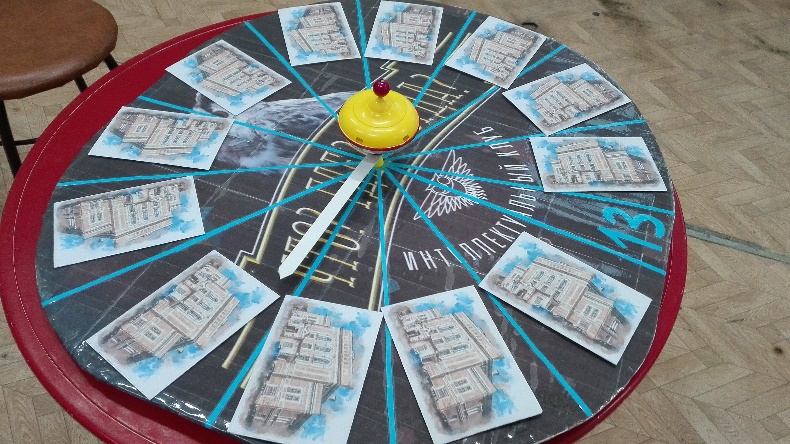 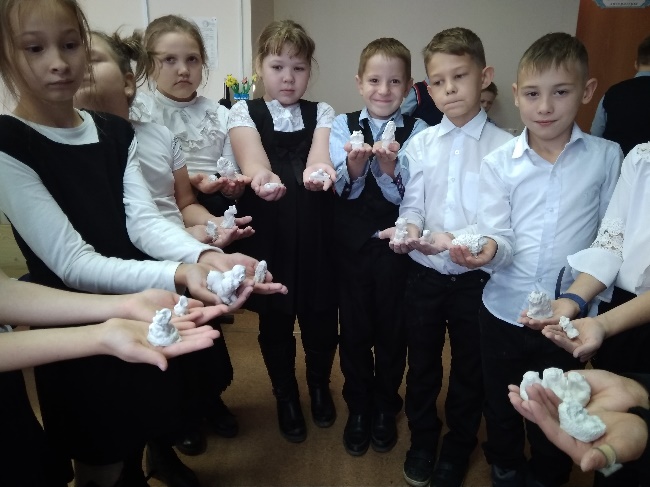 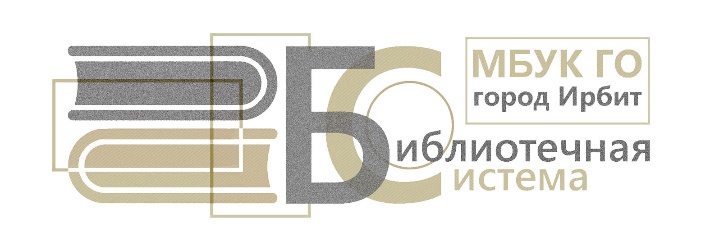 54
Динамика основных показателей деятельности музея
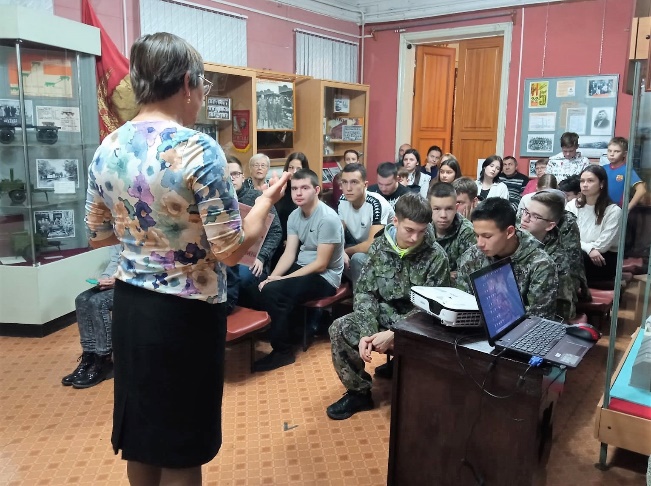 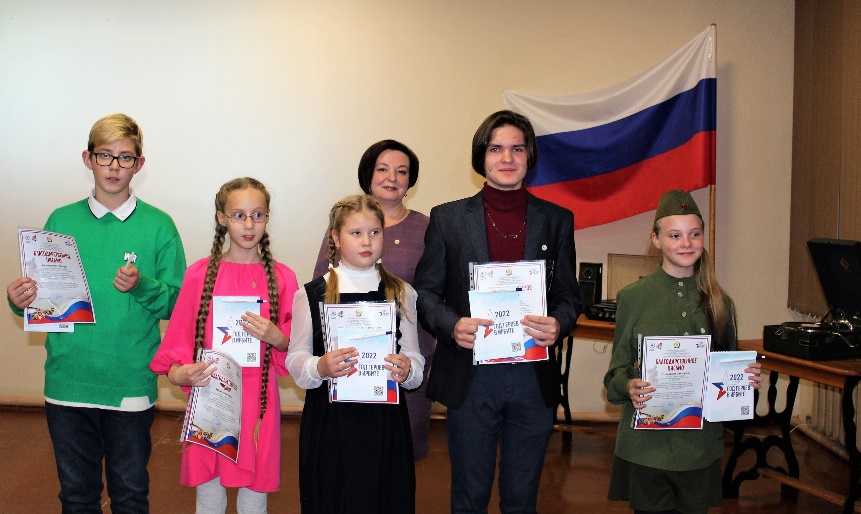 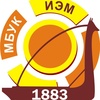 55
Муниципальная программа «Развитие физической культуры, спорта и молодежной политики в Городском округе «город Ирбит» Свердловской области до 2024 года»
тыс. рублей
Подпрограмма «Молодежь Городского округа «город Ирбит» Свердловской области до 2024 года»
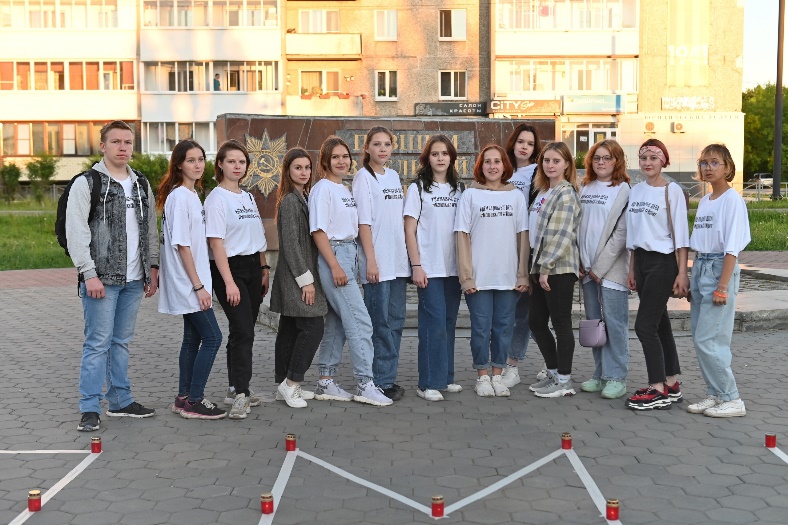 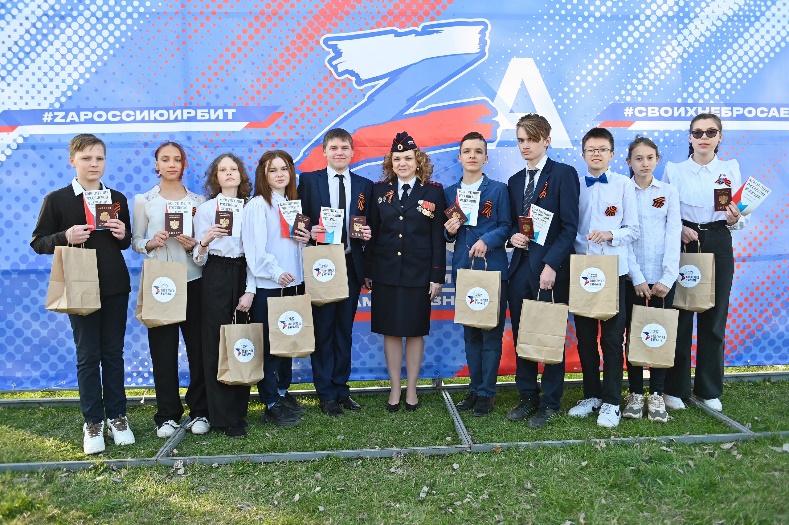 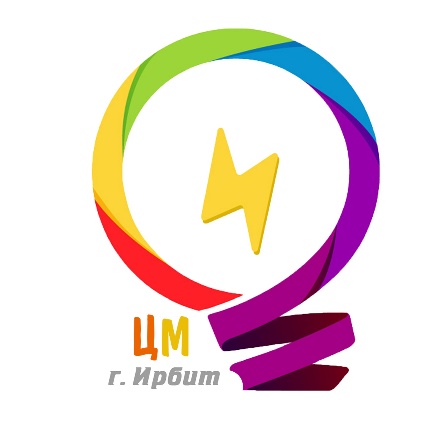 57
Подпрограмма «Патриотическое воспитание граждан Городского округа «город Ирбит» Свердловской области  до 2024 года»
58
Подпрограмма «Развитие физической культуры и спорта в Городском округе «город Ирбит» Свердловской области до 2024 года»
За 2022 год на территории Городского округа «город Ирбит» Свердловской области проведено 134 физкультурное и спортивное мероприятие:
- городские спортивные мероприятия (86)
- мероприятия по внедрению ВФСК «ГТО» (9)
спортивные мероприятия, проводимые на
уровне Восточного управленческого округа (8)
- областные мероприятия (19)
- всероссийские мероприятия (12)
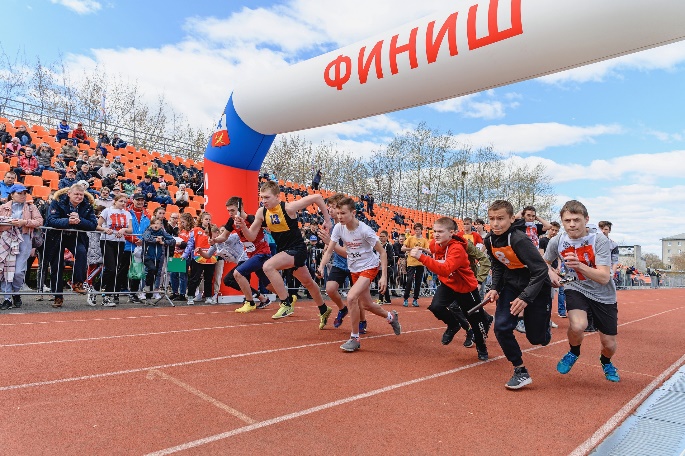 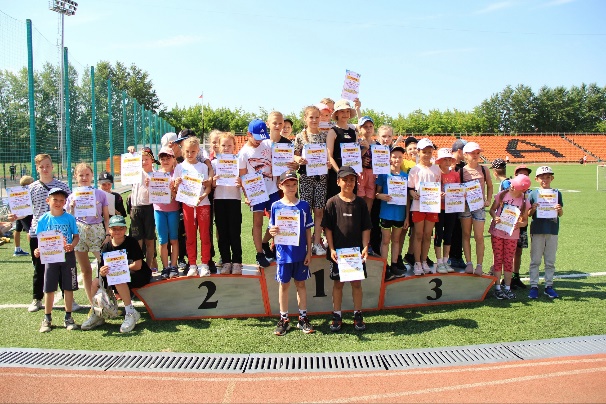 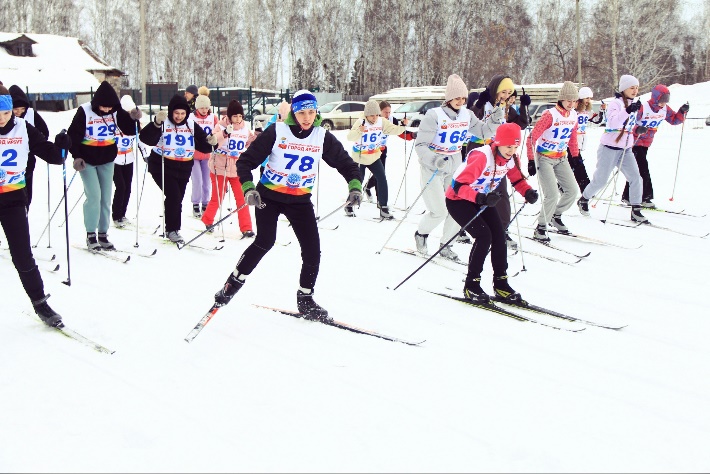 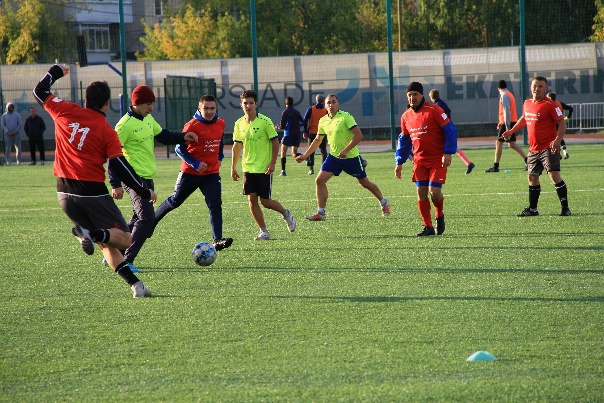 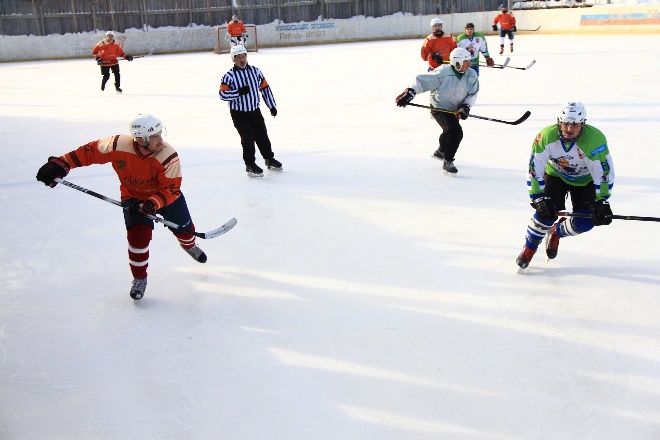 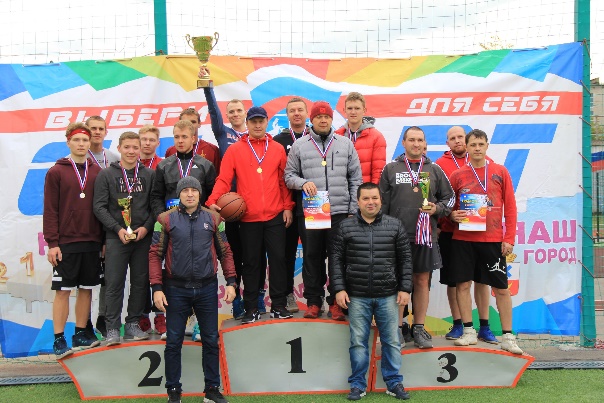 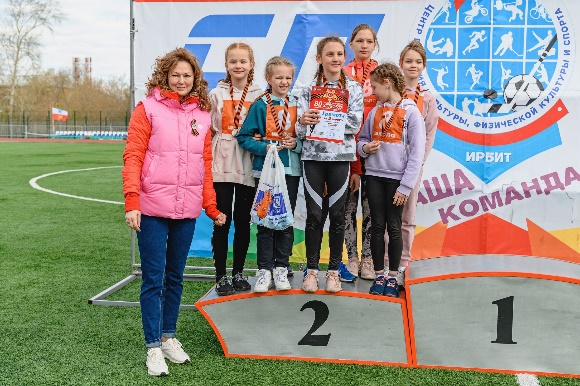 59
Подпрограмма «Развитие инфраструктуры объектов спорта Муниципальной собственности в Городском округе «город Ирбит» Свердловской области до 2024 года»
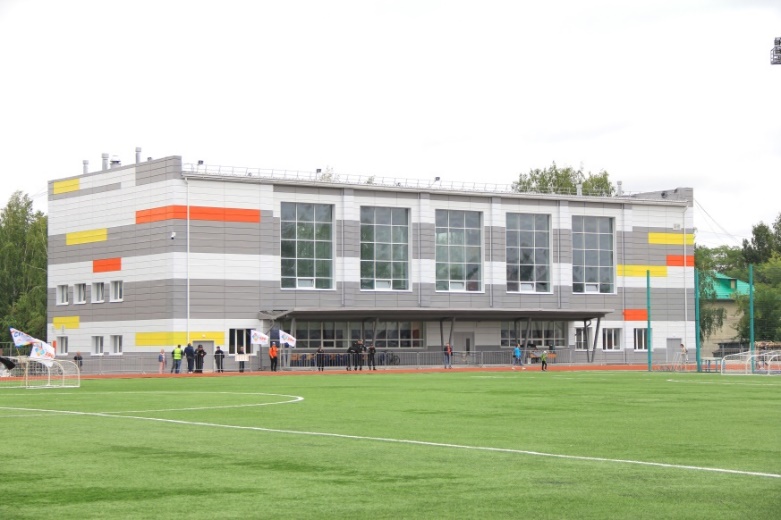 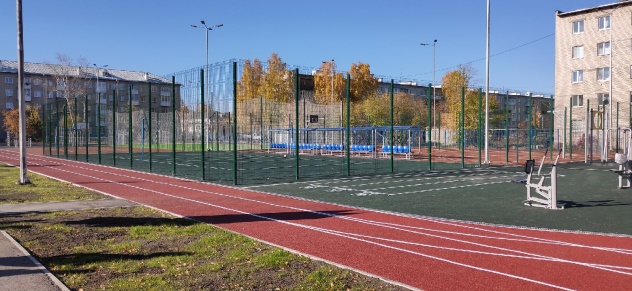 В 2022 году продолжены работы по благоустройству спортивного павильона и стадиона «Юность»:
- изготовление и монтаж рулонных штор в игровой зал спортивного павильона;
- установлены новые тренажеры для занятий уличной гимнастикой на стадионе «Юность»;
- изготовление лавочек для спортивных площадок стадиона «Юность»;
- ремонт покрытия баскетбольной площадки;
- обновлена разметка на стадионе «Юность».

Проведены работы по ремонту спортивной площадки, расположенной по адресу город Ирбит, улица Чапаева, 42а.  
По адресу улица 50 лет Октября, 23в и адресу улица Советская, 59 установлено спортивное оборудование, предназначенное для занятий уличной гимнастикой (воркаутом), а также для выполнения видов испытаний (тестов) комплекса ГТО.
60
Муниципальная программа «Доступное жилье молодым семьям, проживающим на территории Городского округа «город Ирбит» Свердловской области до 2024 года»
тыс. рублей
61
Обеспечение жильем молодых семей
Выдано 6 свидетельств молодым семьям на получение социальных выплат на приобретение (строительство) жилья и на улучшение жилищных условий
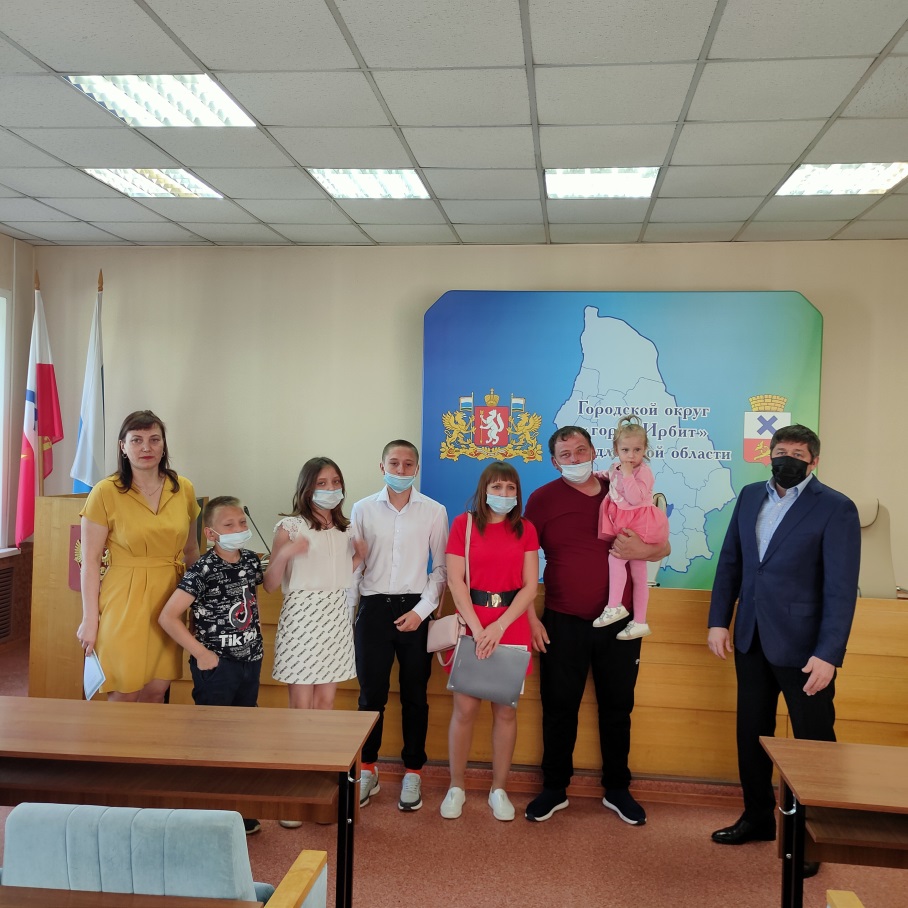 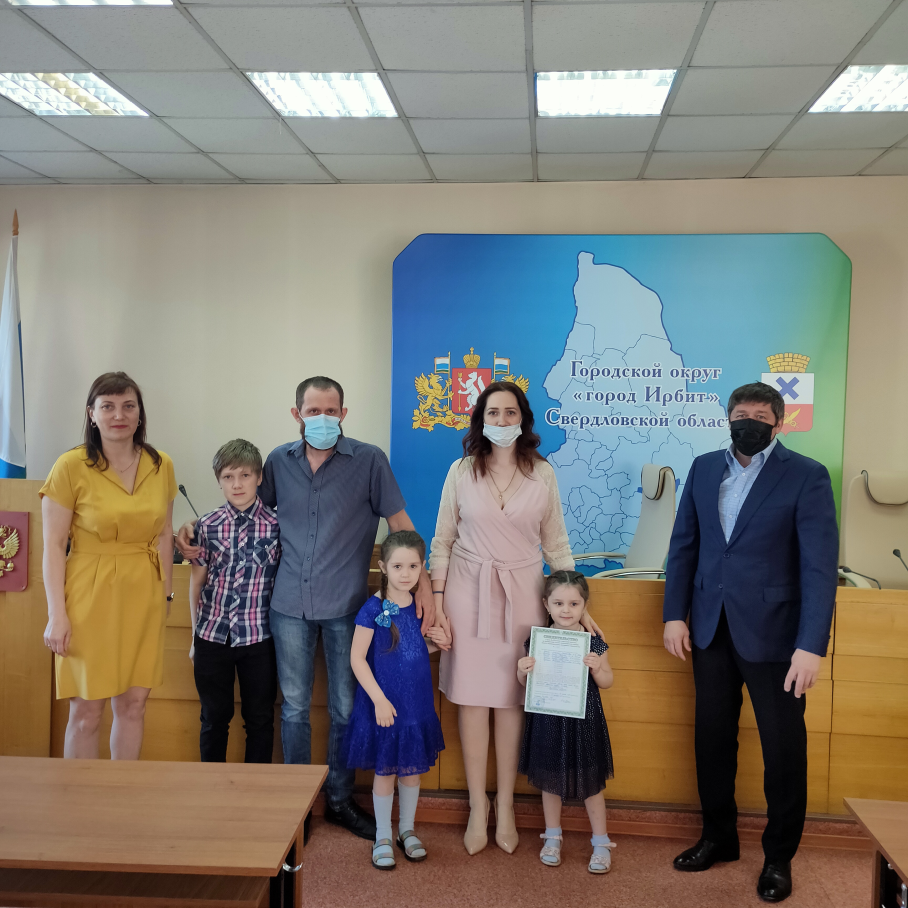 Муниципальная программа «Реализация основных направлений муниципальной политики в строительном комплексе Городского округа «город Ирбит» Свердловской области до 2024 года»
тыс. рублей
Муниципальная программа «Развитие транспортного комплекса Городского округа «город Ирбит» Свердловской области до 2024 года»
тыс. рублей
Муниципальная программа «Информатизация органов местного самоуправления  Городского округа «город Ирбит» Свердловской области до 2024 года»
тыс. рублей
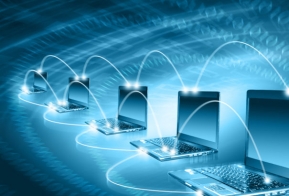 65
Муниципальная программа «Повышение инвестиционной привлекательности Городского округа «город Ирбит» Свердловской области до 2024 года»
тыс. рублей
Муниципальная программа «Обеспечение общественной безопасности на территории Городского округа «город Ирбит» Свердловской области до 2024 года»
тыс. рублей
Муниципальная программа «Поддержка общественных организаций инвалидов, ветеранов войны и труда и социально-ориентированных некоммерческих организаций Городского округа «город Ирбит» Свердловской области до 2024 года»
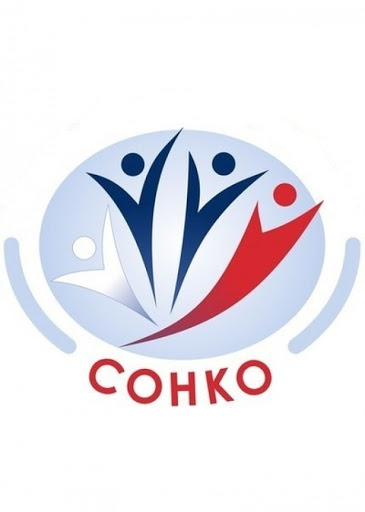 тыс. рублей
Муниципальная программа «Развитие кадровой политики в системе муниципального управления и противодействия коррупции в Городском округе «город Ирбит» Свердловской области до 2024 года»
тыс. рублей
Муниципальная программа «Формирование современной городской среды Городского округа «город Ирбит» Свердловской области до 2024 года»
тыс. рублей
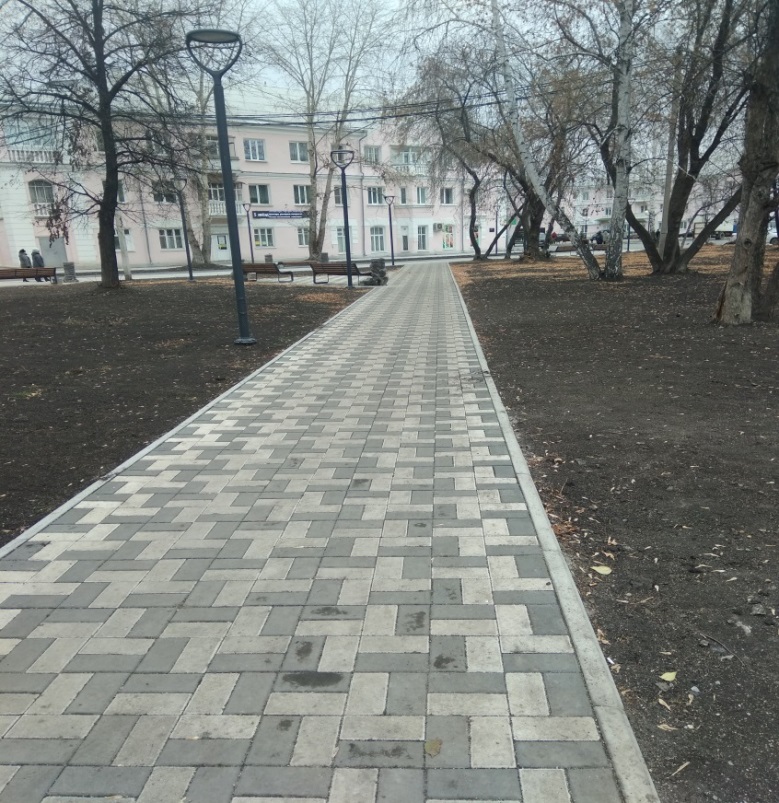 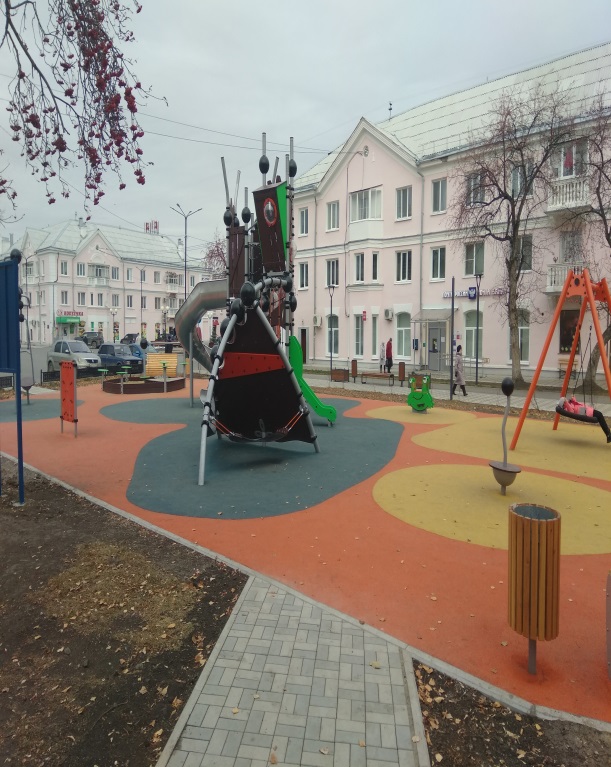 70
Муниципальная программа «Профилактика терроризма, а также минимизация и (или) ликвидация последствий его проявлений в Городском округе «город Ирбит» Свердловской области на 2020-2025 годы»
тыс. рублей
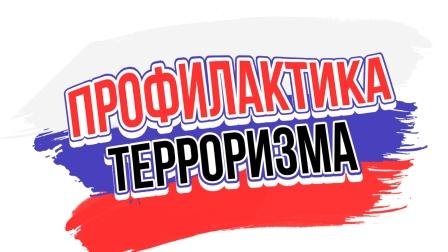 71
В 2022 году на исполнение публичных нормативных обязательств направлено 2 980,5 тыс. руб., в том числе:
осуществление мер социальной поддержки студентов, обучающихся в образовательных организациях высшего профессионального образования по договорам о целевом обучении (ежемесячная муниципальная стипендия) – 2 184 тыс. руб.
выплаты Почетным гражданам – 379,5 тыс. руб.
пожизненное ежемесячное денежное вознаграждение ветеранам мотоспорта – 417 тыс. руб.
72
Источники  внутреннего финансирования дефицита бюджета ГО город Ирбит,  тыс. руб.
73
Долговые обязательства ГО город Ирбит
74
По вопросам, касающимся бюджета Городского округа «город Ирбит» Свердловской области, обращаться в Финансовое управление администрации Городского округа «город Ирбит» Свердловской области
адрес:             город Ирбит, улица Революции,16
                         кабинет № 5
телефоны:  6-30-33, 6-29-06

адрес электронной почты : fuirbit@rambler.ru

руководитель: Тарасова Любовь Алексеевна

Также задать вопрос можно на официальном сайте Администрации Городского округа «город Ирбит» Свердловской области
 /раздел «Обращения граждан»/ «Приемная онлайн»            http://moirbit.ru/online/priemnaya/
75
Вы можете дать оценку  информационному ресурсу «Бюджет для граждан», поучаствовав  в опросе на официальном сайте Администрации Городского округа «город Ирбит» Свердловской области
 /раздел «Опросы» http://moirbit.ru/oprosy/
76